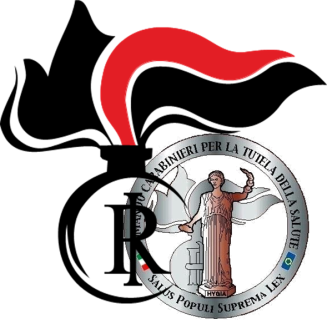 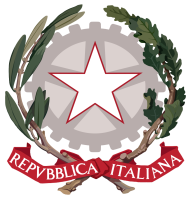 Ministero della Salute
CONFERENZA  STAMPA
Ministro della Salute 
On. Giulia Grillo
Comandante Carabinieri per la Tutela della Salute
Gen. D. Adelmo Lusi
Roma, 17 ottobre 2018
Ministero della Salute ,Auditorium «Piccinno», lungotevere Ripa, 1
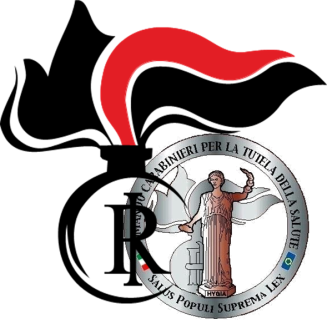 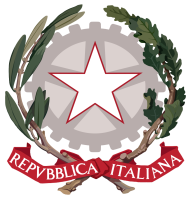 Ministero della Salute
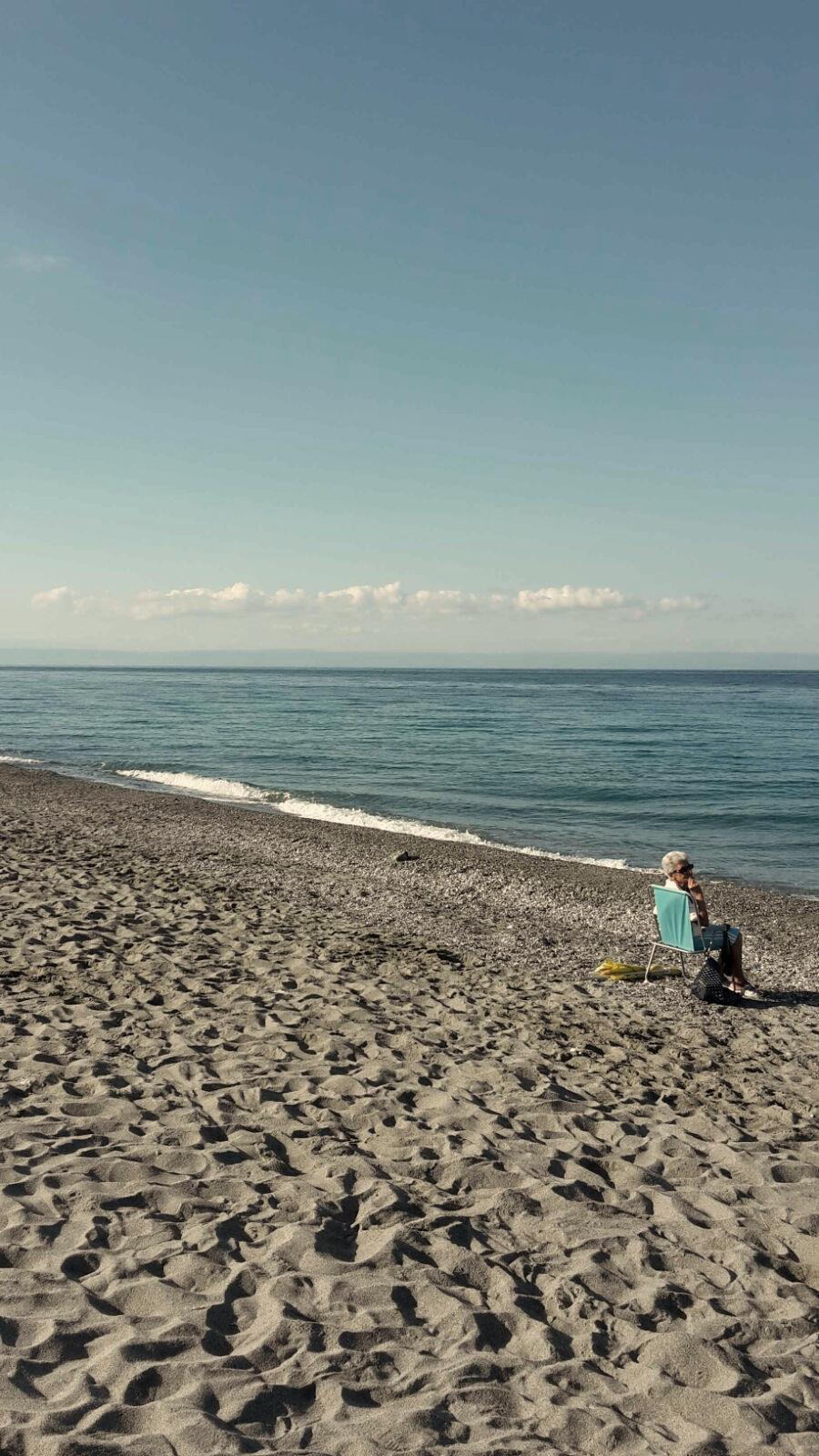 Comando Carabinieri per la Tutela della Salute
ESTATE TRANQUILLA 2018
AL SERVIZIO DELLA SALUTE
DEI CITTADINI
OBIETTIVI
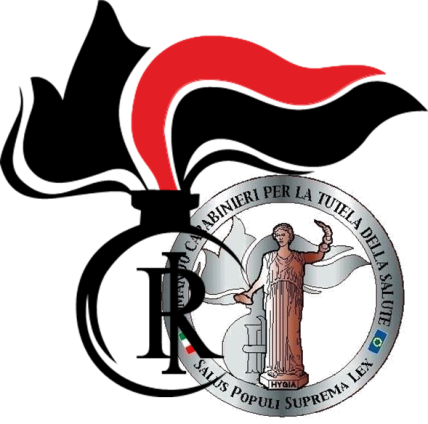 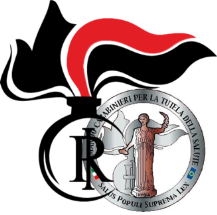 ESTATE TRANQUILLA 2018
CRONOPROGRAMMA
15  -    20
1  -    7
15  -    20
20  -    7
15  -    22
23  -    20
15  -    22
23  -    20
1  -    7
15  -    22
23  -    20
15  -    22
23  -    20
1  -    7
15  -    22
23  -    20
13  -    19
23  -    9
20  -    7
28  -    24
ESTATE TRANQUILLA 2018
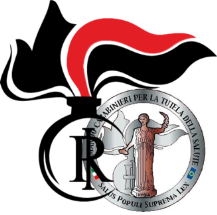 CONTROLLI INTEGRATI
Arma Territoriale 
Carabinieri Tutela Lavoro
Carabinieri Tutela Forestale
R.A.C. 
(Raggruppamento Aeromobili Carabinieri)
NAS
+
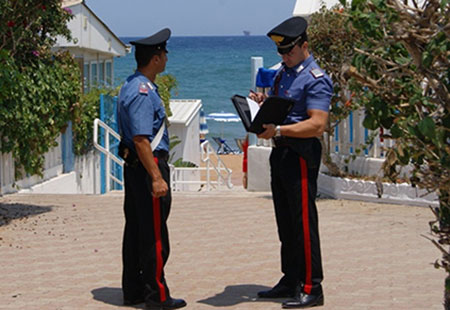 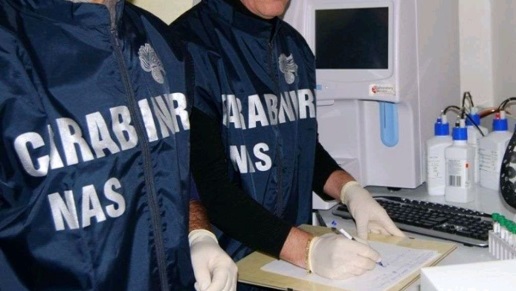 DURANTE IL PERIODO ESTIVO SONO STATI EFFETTUATI 767 SERVIZI DI CONTROLLO CONGIUNTI  CON L' IMPIEGO DI 1.574 MILITARI CHE HA DETERMINATO L'ISPEZIONE DI OLTRE 1.000 OPERATORI ECONOMICI
ESTATE TRANQUILLA 2018
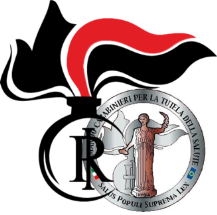 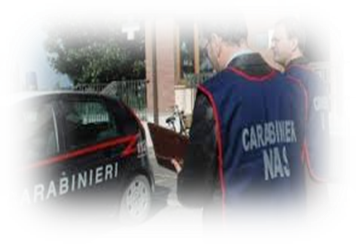 VERIFICHE:
IGIENICO STRUTTURALI ED AUTORIZZATIVE
STOCCAGGIO, CONSERVAZIONE E SOMMINISTRAZIONE ALIMENTI
FRODI COMMERCIALI
QUALITA' EROGAZIONE SERVIZI SANITARI ASSISTENZIALI (prevenzione assenteismo, diminuzione assistenza medico-infermieristica
PROFESSIONI SANITARIE (CONTRASTO ABUSIVISMO)
CONSERVAZIONE E  SOMMINISTRAZIONE MEDICINALI
ESTATE TRANQUILLA 2018
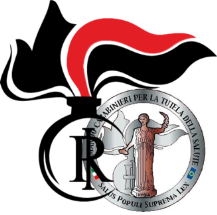 RISULTATI CONSEGUITI
3.741 ispezioni
1.020 persone segnalate all’Autorità Amministrativa
129 persone segnalate all’Autorità Giudiziaria
127 sanzioni penali
1.540 sanzioni amministrative per € 1.323.783,00
VALORE 
€ 20.000.000
117 strutture sottoposte a sequestro/chiusura
Sequestri: Kg. 14.824 di alimenti
Conf. 219 medicinali/dispositivi medici
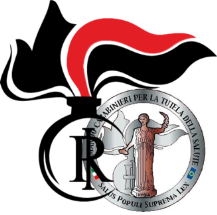 ESTATE TRANQUILLA 2018
CONTROLLI EFFETTUATI
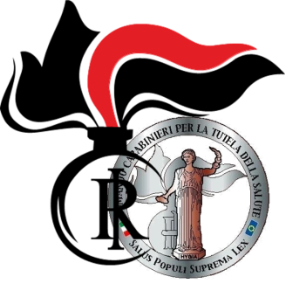 ESTATE TRANQUILLA 2018
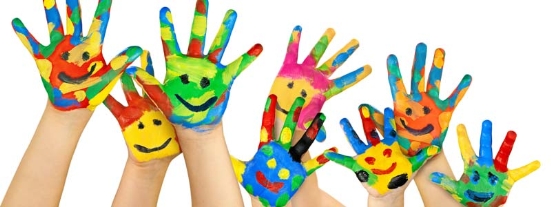 CENTRI ESTIVI
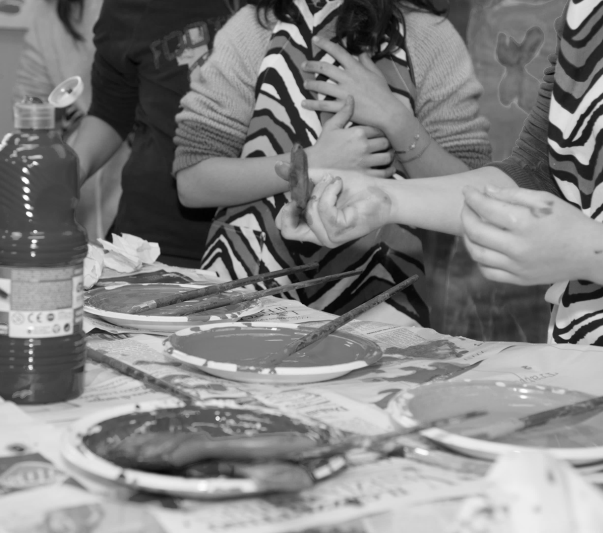 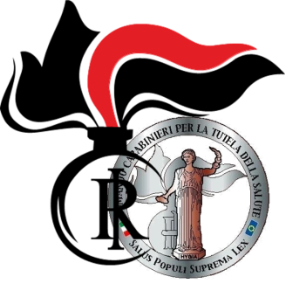 ESTATE TRANQUILLA 2018
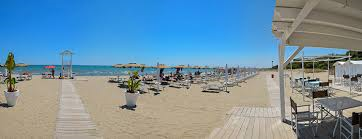 STABILIMENTI BALNEARI
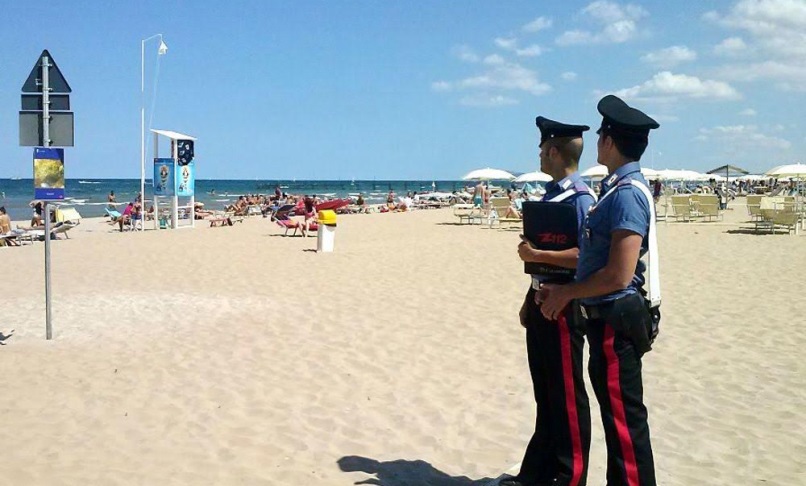 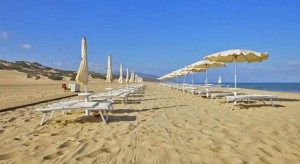 * Locali destinati ad attività di ristorazione  e deposito alimenti
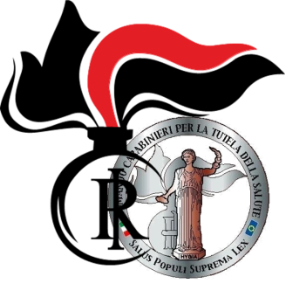 ESTATE TRANQUILLA 2018
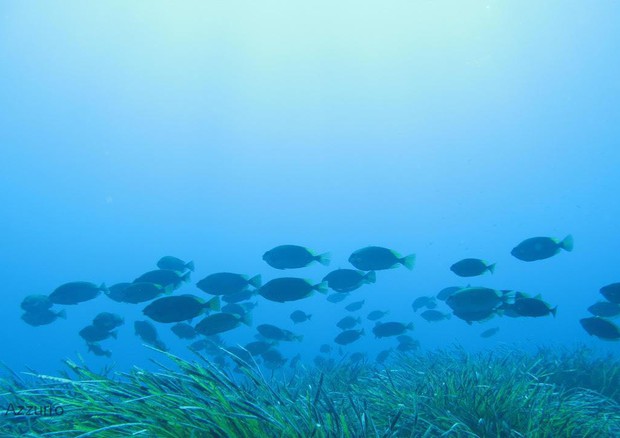 PRODOTTI ITTICI
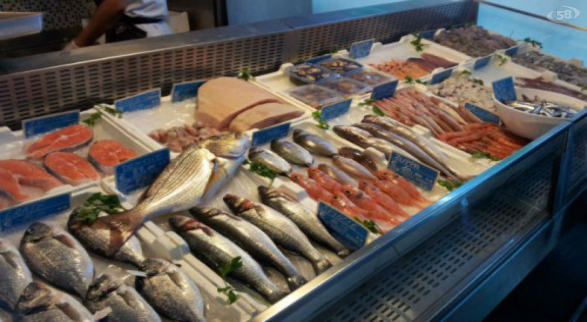 * Ingrossi/depositi, pescherie
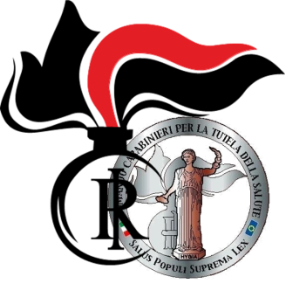 ESTATE TRANQUILLA 2018
PUNTI DI RISTORO PRESSO
STAZIONI FERROVIARIE, AEROPORTUALI 
E VIE DI COMUNICAZIONE
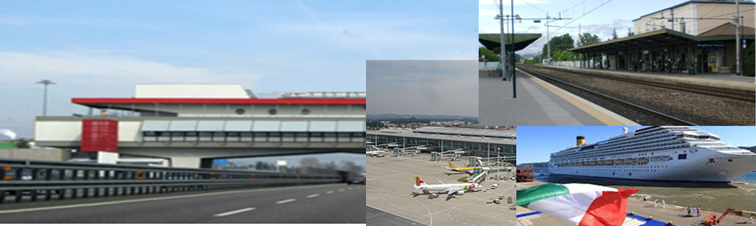 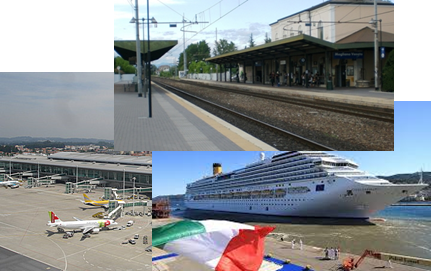 * Discoteche e locali destinati ad attività di ristorazione
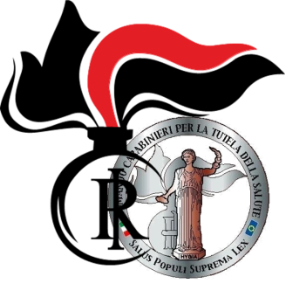 ESTATE TRANQUILLA 2018
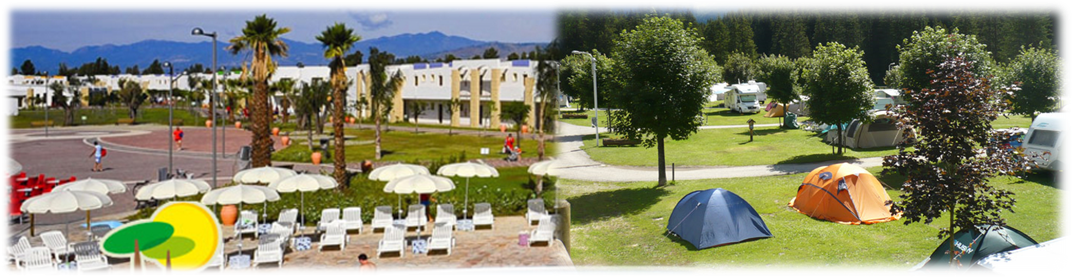 VILLAGGI TURISTICI, CAMPEGGI E DISCOTECHE
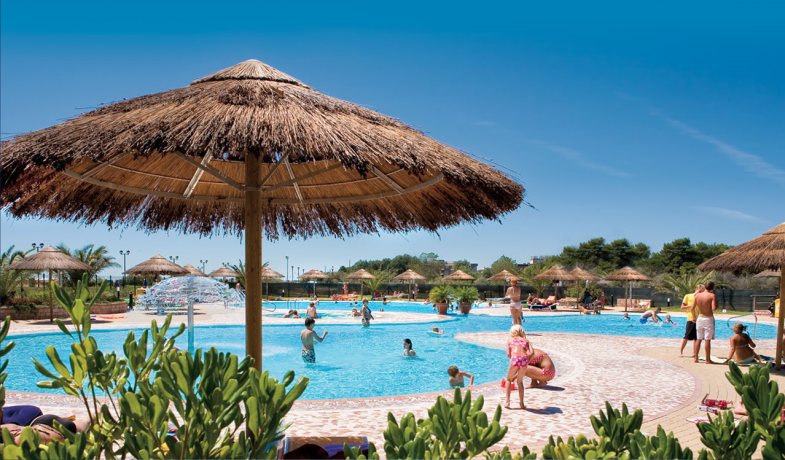 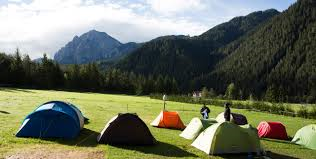 * Locali destinati ad attività di ristorazione e deposito alimenti
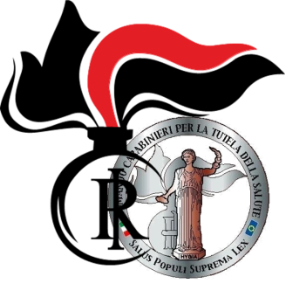 ESTATE TRANQUILLA 2018
BAR - GELATERIE
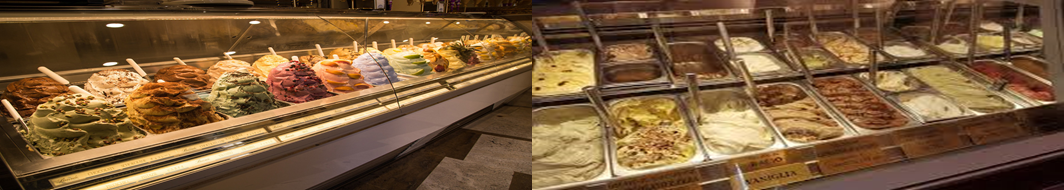 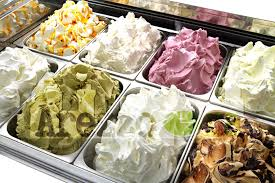 * Locali destinati ad attività di somministrazione e deposito alimenti
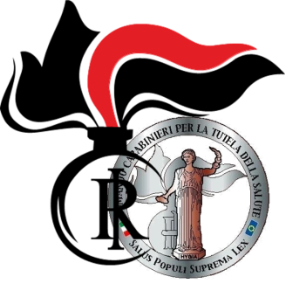 ESTATE TRANQUILLA 2018
AGRITURISMO
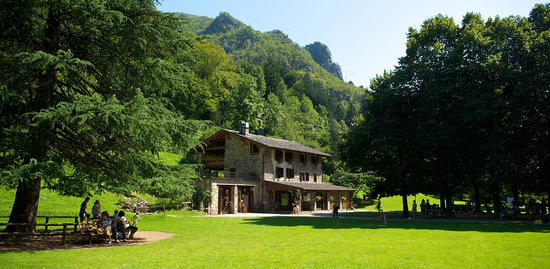 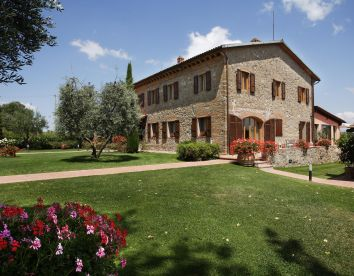 * Locali destinati ad attività di ristorazione e deposito alimenti
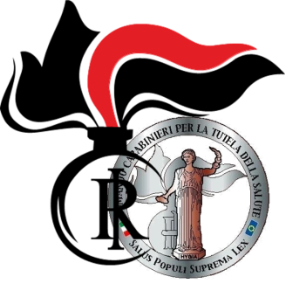 ESTATE TRANQUILLA 2018
SICUREZZA ALIMENTARE
TIPOLOGIA VIOLAZIONI
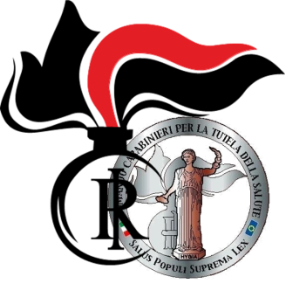 ESTATE TRANQUILLA 2018
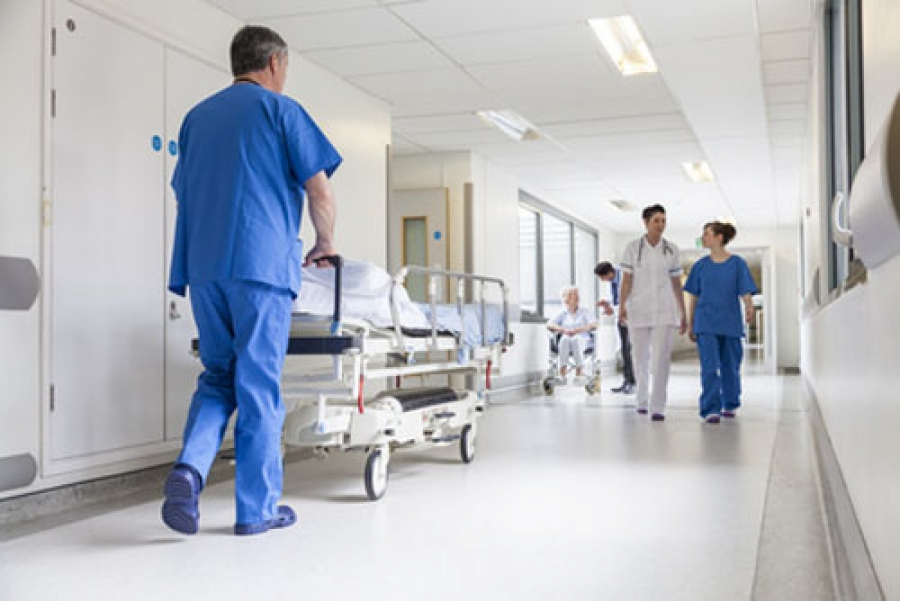 CONTROLLI COMPARTO SOCIO-SANITARIO 
(STRUTTURE SANITARIE PUBBLICHE E PRIVATE, CASE DI RIPOSO, RSA –residenze sanitarie assistite)
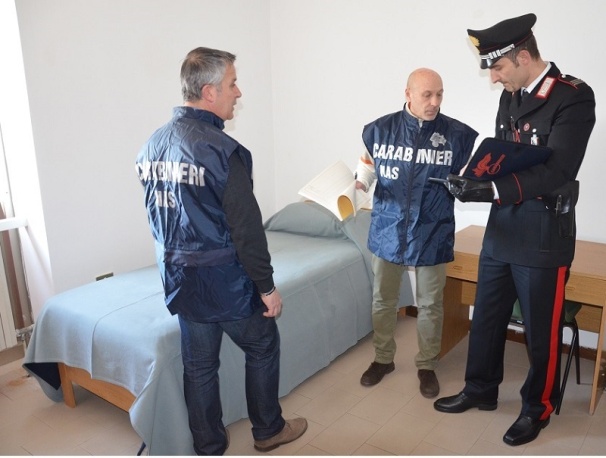 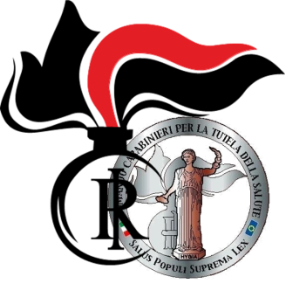 ESTATE TRANQUILLA 2017
COMPARTO SOCIO-SANITARIO
TIPOLOGIA VIOLAZIONI
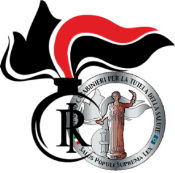 DAL 27 SETTEMBRE 2017
"NASNOTIZIE" NON SARA' PIU' UN "TAB"
( sono illustrate, dal 2010, le operazioni di rilievo dei N.A.S.)

DIFFUSIONE DELLE "NOTIZIE"  ANCHE SU SOCIAL NETWORK DEL MINISTERO DELLA SALUTE (FACEBOOK, TWITTER)
SARA' CREATO UN APPOSITO BOX PIU' VISIBILE CHE AMPLIERA' L'INFORMAZIONE  SULL'ATTIVITA' DEI NAS E MIGLIORERA' I CONTATTI CON I CITTADINI
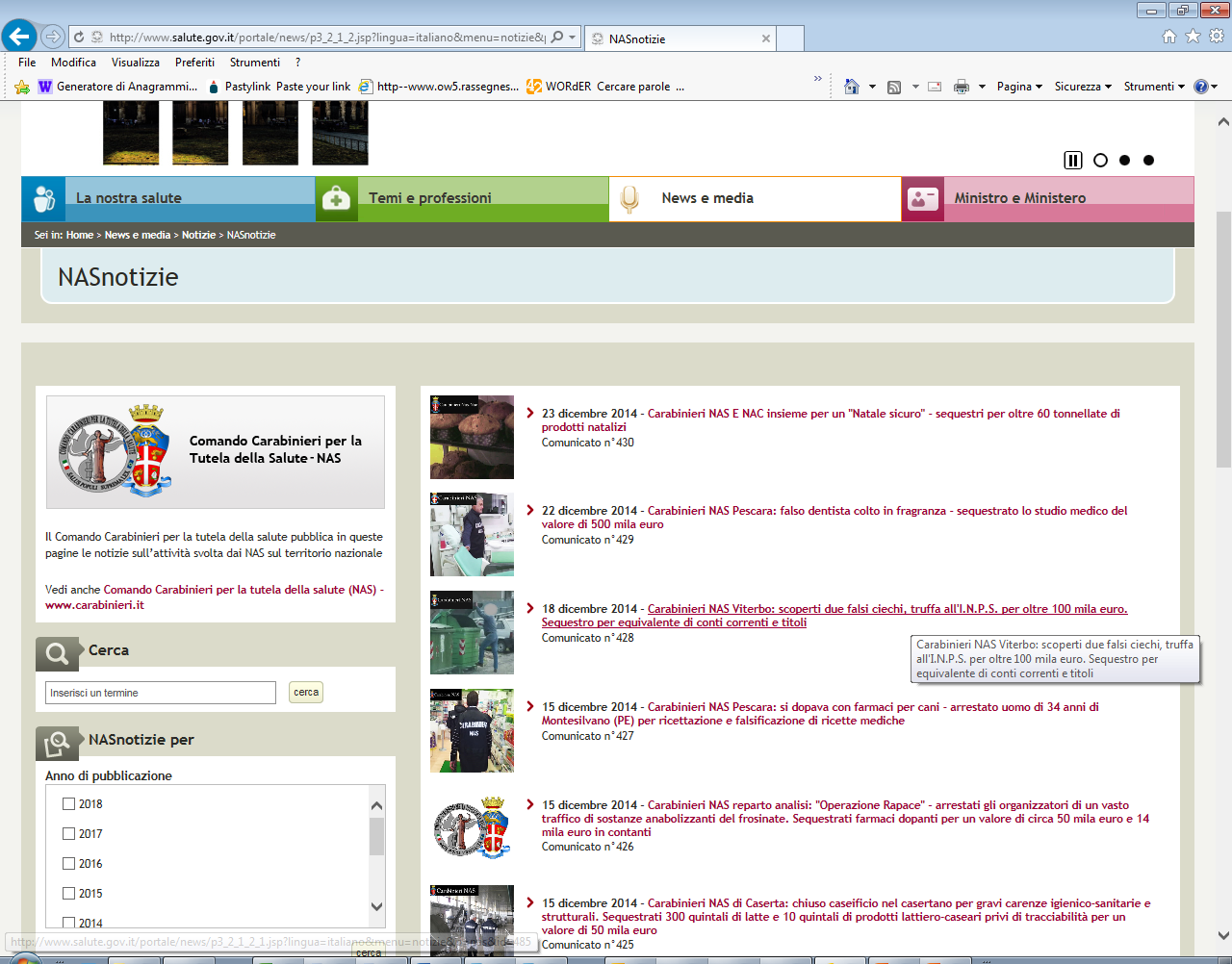 DOPO CIRCA UN ANNO LE VISUALIZZAZIONE SONO PASSATE DA 18.779 :
A  149.864 (incremento + 698%)
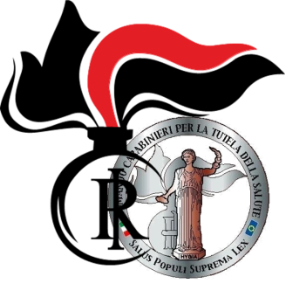 GRAZIE PER L'ATTENZIONE